ИНСТИТУТ РАЗВИТИЯ ОБРАЗОВАНИЯ
ГОСУДАРСТВЕННОЕ ОБРАЗОВАТЕЛЬНОЕ АВТОНОМНОЕ УЧРЕЖДЕНИЕ ЯРОСЛАВСКОЙ  ОБЛАСТИ
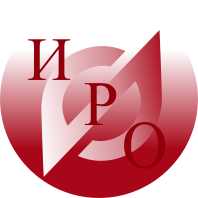 Конкурс общеобразовательных учреждений,
работающих в сложном социальном контексте, на лучшую программу 
перехода в эффективный режим работы
 





Полищук С.М.,
 руководитель Центра развития инновационной инфраструктуры 
ГОАУ ЯО «Институт развития образования»
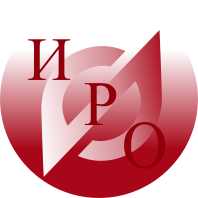 ИНСТИТУТ РАЗВИТИЯ ОБРАЗОВАНИЯ
ГОСУДАРСТВЕННОЕ ОБРАЗОВАТЕЛЬНОЕ АВТОНОМНОЕ УЧРЕЖДЕНИЕ ЯРОСЛАВСКОЙ  ОБЛАСТИ
Из истории вопроса
На уровне  Государства
«Дети не должны быть заложниками социального или культурного статуса своих семей. Если школы работают в трудных социальных условиях, то и они, а не только гимназии и лицеи, работающие, как правило, с благополучными детьми, должны получать специальную поддержку — и методическую, и кадровую, и финансовую». (В.В. Путин, (газета «Комсомольская правда», 13.02.2012)
18 июня 2012 года в Общественной палате Российской Федерации состоялись общественные слушания «Выравнивание шансов детей на качественное образование».
С 2013 года данное направление закреплено на уровне образовательной политики государства в качестве приоритетной.
ИНСТИТУТ РАЗВИТИЯ ОБРАЗОВАНИЯ
ГОСУДАРСТВЕННОЕ ОБРАЗОВАТЕЛЬНОЕ АВТОНОМНОЕ УЧРЕЖДЕНИЕ ЯРОСЛАВСКОЙ  ОБЛАСТИ
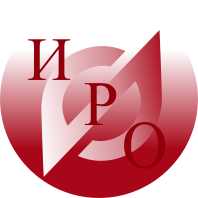 Из истории вопроса
Ярославская область:
С 2010 года разработан проект «Разработка и внедрение региональной стратегии помощи школам, работающим в сложных социальных контекстах и показывающих низкие образовательные результаты»
В период с 2010 года по2011год -разработан и апробирован алгоритм индентификации таких  школ
В 2012 был проведен конкурс среди общеобразовательных учреждений (МОУ СОШ № 40, г. Ярославль, МОУ СОШ №4 «Центр образования», г. Тутаев; Улейминская сош Угличского МР)
В 2013 году проект получил свое развитие.
ИНСТИТУТ РАЗВИТИЯ ОБРАЗОВАНИЯ
ГОСУДАРСТВЕННОЕ ОБРАЗОВАТЕЛЬНОЕ АВТОНОМНОЕ УЧРЕЖДЕНИЕ ЯРОСЛАВСКОЙ  ОБЛАСТИ
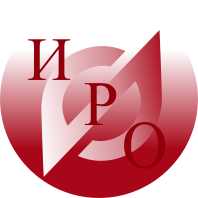 Цель Конкурса: оказание государственной поддержки общеобразовательным учреждениям, посредством предоставления субсидии (гранта) из средств бюджета Ярославской области
Задачи Конкурса
Обеспечение поддержки школ, работающих в сложных социальных контекстах, в том числе, показывающих низкие образовательные результаты.
Создание условий для реализации программ перехода в эффективный режим работы школ, работающих в сложных социальных контекстах, в том числе, показывающих низкие образовательные результаты. 
Появление в региональной системе образования успешных практик перевода школ, работающих в сложных социальных условиях и показывающих низкие образовательные результаты в эффективный режим работы. 
 Организатор Конкурса: Государственное автономное образовательное учреждение Ярославской области «Институт развития образования»
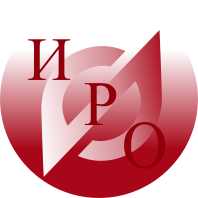 ИНСТИТУТ РАЗВИТИЯ ОБРАЗОВАНИЯ
ГОСУДАРСТВЕННОЕ ОБРАЗОВАТЕЛЬНОЕ АВТОНОМНОЕ УЧРЕЖДЕНИЕ ЯРОСЛАВСКОЙ  ОБЛАСТИ
Организация проведения конкурса
Организационный комитет 
-осуществляет общее руководство подготовкой и проведением Конкурса; 
- решает организационные, финансовые, материально-технические вопросы;   
-  проводит регистрацию участников Конкурса;
- осуществляет прием материалов участников Конкурса и проверку на соответствие требованиям Конкурса
Экспертная комиссия
- проводит предварительную и итоговую экспертизу конкурсных Программ;
- осуществляет экспертное ранжирование Программ;
- определяет победителей Конкурса.
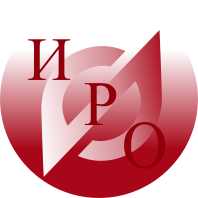 ИНСТИТУТ РАЗВИТИЯ ОБРАЗОВАНИЯ
ГОСУДАРСТВЕННОЕ ОБРАЗОВАТЕЛЬНОЕ АВТОНОМНОЕ УЧРЕЖДЕНИЕ ЯРОСЛАВСКОЙ  ОБЛАСТИ
Порядок проведения Конкурса 
Срок проведения Конкурса: сентябрь – ноябрь 2013г. 
три этапа: организационный,  экспертиза конкурсных материалов (2 тура),  заключительный 
I этап – организационный (с 5 сентября по 5 октября 20013г.)
(консультирование по процедуре проведения Конкурса; прием, регистрация заявок и пакета документов от общеобразовательных учреждений (предполагаемых участников Конкурса). 
II этап – экспертиза конкурсных материалов (с 14 октября по 5 ноября 2013г.)
1-й тур – заочный. Проводится с 14 октября по 25 октября 2013 года. Экспертиза конкурсных материалов. 
2-й тур – очный. Проводится с 29 октября по 30 октября 2013г.  Презентация Программ.
III этап – заключительный (с 5 ноября по 8 ноября 2013г.)
   Подведение итогов Конкурса и награждение победителей.
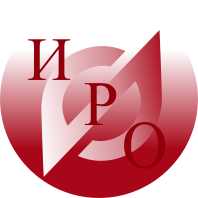 ИНСТИТУТ РАЗВИТИЯ ОБРАЗОВАНИЯ
ГОСУДАРСТВЕННОЕ ОБРАЗОВАТЕЛЬНОЕ АВТОНОМНОЕ УЧРЕЖДЕНИЕ ЯРОСЛАВСКОЙ  ОБЛАСТИ
Порядок проведения Конкурса 
I этап 
В срок  с 7 сентября  по 11октября 2013г. представляют в Оргкомитет: 
- заявку установленной формы
- рекомендацию муниципального органа управления образованием, 
-аналитическую справку по результатам проведения самооценки общеобразовательного учреждения
- Программу перехода школы в эффективный режим работы; 
- смету расходов (бюджет Программы перехода в эффективный режим работы).
ИНСТИТУТ РАЗВИТИЯ ОБРАЗОВАНИЯ
ГОСУДАРСТВЕННОЕ ОБРАЗОВАТЕЛЬНОЕ АВТОНОМНОЕ УЧРЕЖДЕНИЕ ЯРОСЛАВСКОЙ  ОБЛАСТИ
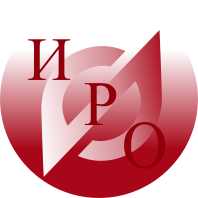 Порядок проведения Конкурса 

II этап 
1-й тур Экспертная комиссия проводит экспертизу (оценку) Программы в соответствии с критериями 
2-й тур На второй тур приглашаются все общеобразовательные учреждения, допущенные к участию в конкурсе
III этап 
Общая оценка за Программу определяется путём сложения баллов за два экспертных тура
Победители Конкурса
Победителями Конкурса экспертная комиссия признает шесть общеобразовательных учреждений, набравших наибольшее количество баллов за два экспертных тура.
ИНСТИТУТ РАЗВИТИЯ ОБРАЗОВАНИЯ
ГОСУДАРСТВЕННОЕ ОБРАЗОВАТЕЛЬНОЕ АВТОНОМНОЕ УЧРЕЖДЕНИЕ ЯРОСЛАВСКОЙ  ОБЛАСТИ
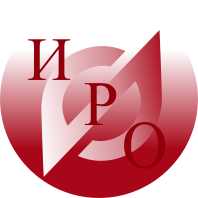 Региональный координатор: Полищук Светлана Михайловна – руководитель Центра развития инновационной инфраструктуры ГОАУ ЯО ИРО e-mail:polishchuk@iro.yar.ru
Член Оргкоммитета конкурса: Халимова  Светлана Александровна –главный специалист Центра развития инновационной инфраструктуры ГОАУ ЯО ИРО e-mail:halimova@iro.yar.ru
(контактный телефон: 32-10-73)